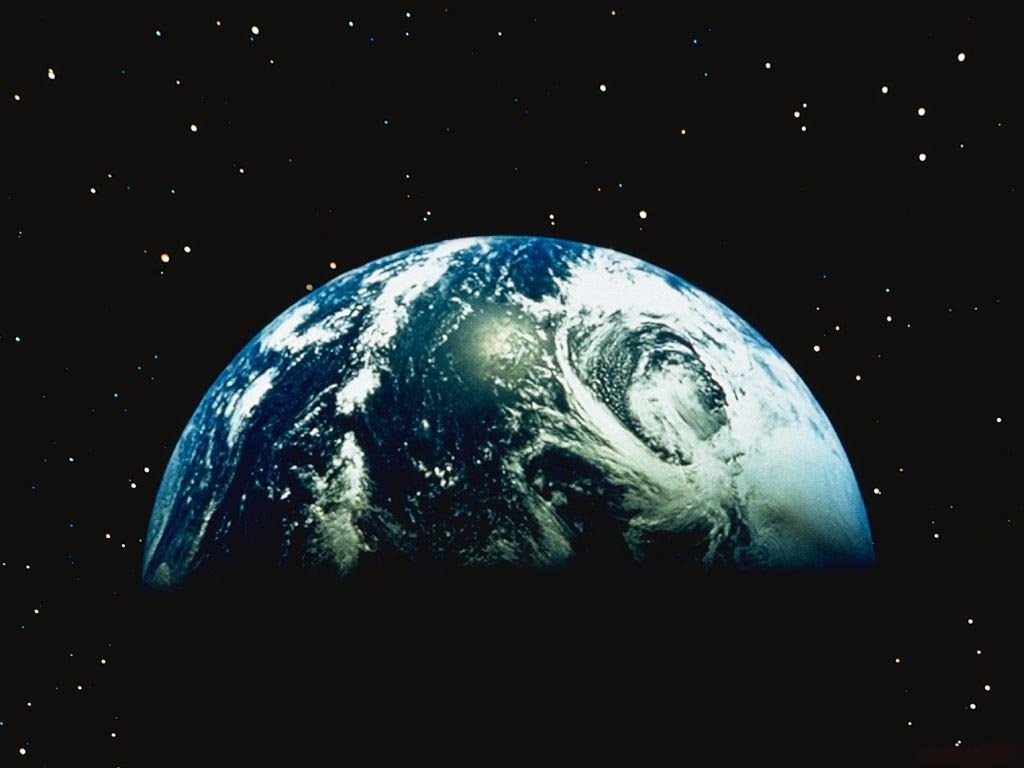 LA TERRE ET L’ESPACE
Révision secondaire 1
1
La Terre
La terre est faite de différents éléments qui influencent la façon de vivre de tous les êtres vivants qui y vivent.
Structure interne de la terre
http://www.youtube.com/watch?v=mA5mmzd-buk
Les enveloppes de la terre
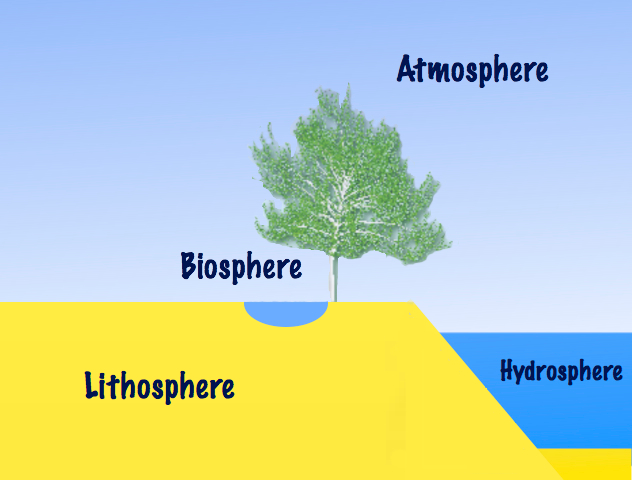 La Lithosphère
C’est l’enveloppe solide de la terre.  Elle englobe tous les éléments solides du relief : montagnes, plaines, plateaux, volcans, etc.
Les plaques tectoniques
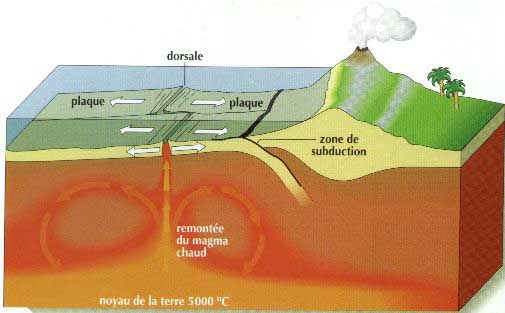 http://www.youtube.com/watch?v=cASpyzTRF4Y
En résumé…
La lithosphère est découpée en plus d’une douzaine de plaques tectoniques qui flotte sur la partie partiellement fondue du manteau de la terre.
En résumé…
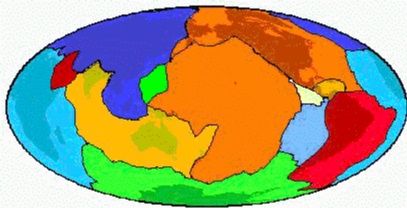 Le mouvement des plaques tectoniques expliquent les phénomènes qui modifient le relief comme :
Les volcans
La formation des montagnes (l’orogenèse)
Les tremblements de terre
Les volcans
http://www.youtube.com/watch?v=Nng0JXQsms8
En résumé…
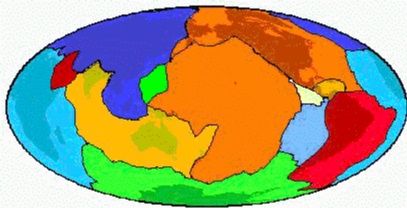 Les volcans se forment lorsque du magma provenant du manteau traverse la croûte terrestre pour se rendre jusqu’à la surface de la terre.
Formation des montagnes
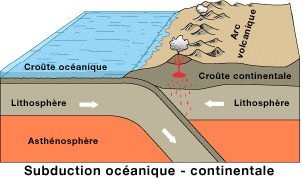 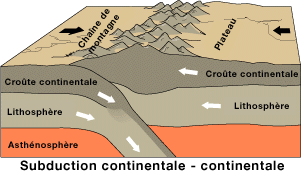 11
http://www.youtube.com/watch?v=oxsMCE4rMpo
En résumé…
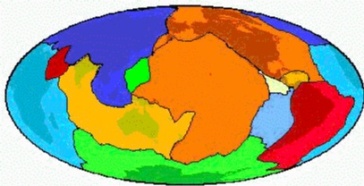 La formation des montagnes ou Orogenèse est un ensemble de processus qui entraîne la formation des montagnes.
Les tremblements de terre
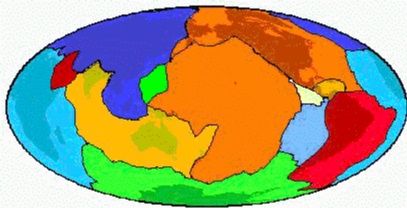 Un tremblement de terre, ou séisme, est une vibration du sol causée par le déplacement soudain des roches le long d’une faille, par une éruption volcanique, etc.
Les tremblements de terre
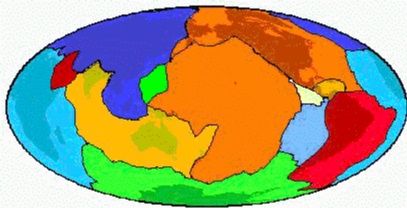 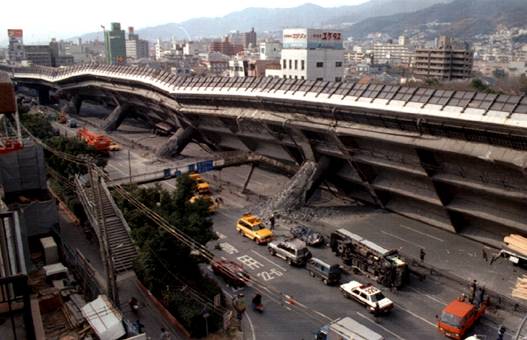 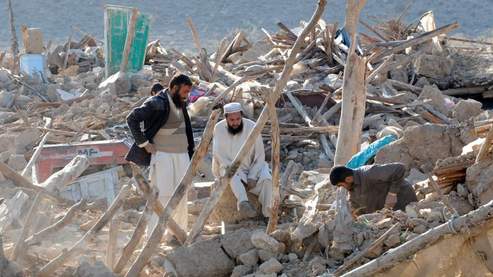 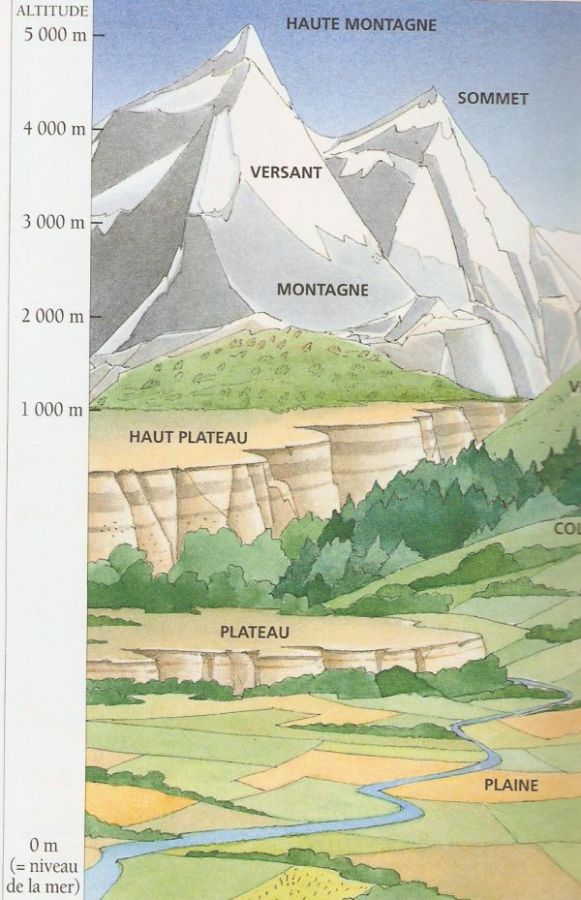 Le relief
Le relief est l’ensemble des formes que l’on trouve à la surface de la lithosphère :
Montagnes et vallées
Plateaux et boucliers
Plaines et collines
L’érosion
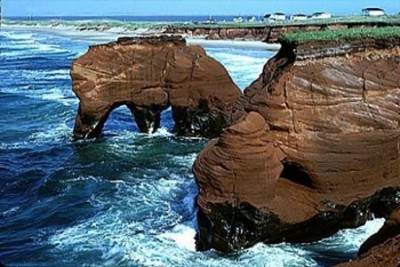 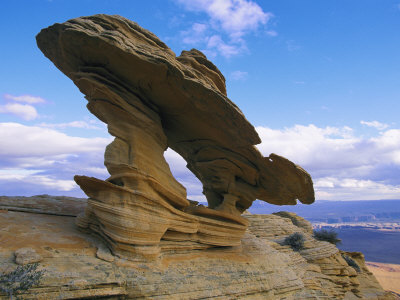 http://www.youtube.com/watch?v=c31Fosotm8U
En résumé…
L’Érosion, c’est l’usure des roches et du sol par les glaciers, l’écoulement des eaux, la pluie, le vent et le gel
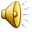 L’hydrosphère
Ensemble des eaux du globe terrestre que l’on trouve sous les états liquide, solide et gazeux : océans, mers, lacs, fleuves, rivières, eaux souterraines, glaciers et vapeur d’eau en suspension dans l’air.
Le cycle de l’eau
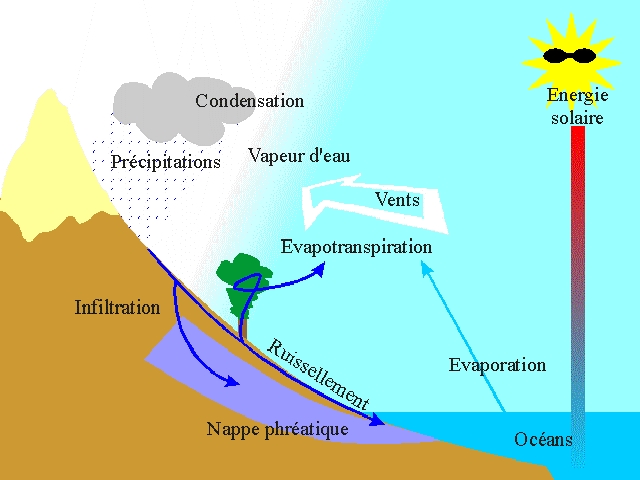 http://www.youtube.com/watch?v=fx9x7xnK0Ho
En résumé…
L’eau salée représente presque la totalité de l’eau sur terre : 97,5%

L’eau douce représente seulement 2,5%
L’Atmosphère
C’est la couche d’air qui entoure la terre.  Elle est composée d’Azote (78%), d’Oxygène (21%) et de « gaz carbonique + argon + vapeur d’eau » (1%)
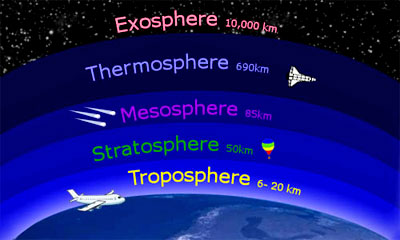 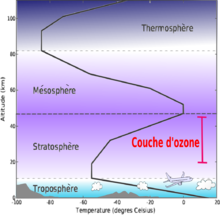 La Biosphère
C’est la zone de la terre qui contient toutes les formes de vie : plantes, animaux, bactéries, etc.